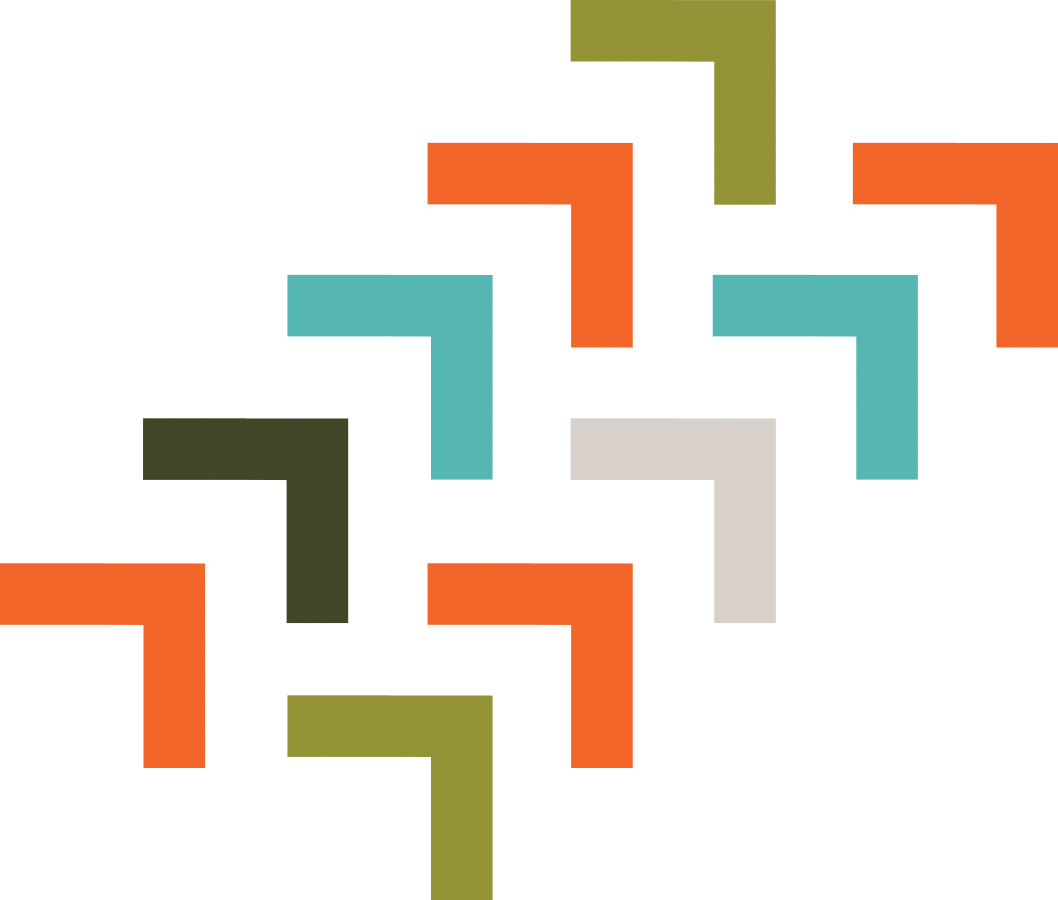 Tricky Papillary Muscle Rupture Sequelae Navigated by Evidence-Based Therapies
Christine Sykalo, DO; Martin Herrera, DO; Alex Adams, DO; Gagan Kumar, MD; Erine Raybon-Rojas, MD
Northeast Georgia Medical Center, Gainesville, GA
Extracorporeal Life Support Organization Guidelines
Case Report
Introduction
Patient’s respiratory status continued to decline, and he was severely hypoxic despite optimal ventilator settings. Repeat chest x-ray at that time showed diffuse bilateral opacities suggestive of ARDS. Patient was initiated on VV-ECMO based on the Extracoropreal Life Support Organization (ELSO) guidelines for Adult Respiratory Failure. While undergoing VV-ECMO, patient developed bradycardia and asystole with return of spontaneous circulation following CPR. Follow up EKG noted evidence of new ST depressions in the anterolateral leads. Given the new cardiac findings, a repeat transthoracic echocardiogram was obtained demonstrating severe prolapse of the posterior mitral leaflet with ruptured posteromedial papillary muscle, mild prolapse of the anterior mitral leaflet, holosystolic mitral valve prolapse, and severe regurgitation. 
While awaiting mitral valve replacement, patient suffered a ventricular fibrillation arrest. Circulation was reestablished and patient underwent arterial cannulation for VA-ECMO. This decision was made based on ELSO guidelines for Adult Cardiac Failure. His blood pressure, tachyarrhythmia, and oxygen saturation stabilized, and he underwent MVR successfully. An Impella was placed for 6 days. His oxygen requirements improved overtime and he was weaned off mechanical ventilation to nasal cannula and eventual discharge to a rehabilitation facility.
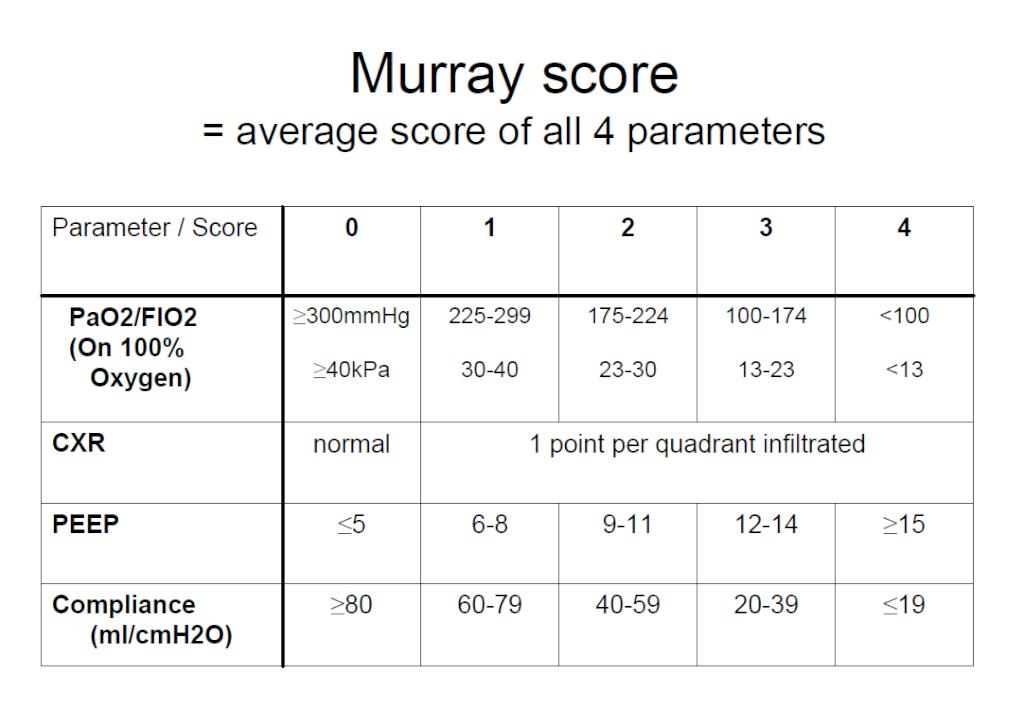 Papillary muscle rupture (PMR) is a dreaded complication that occurs in one percent of patients, three to seven days after an acute myocardial infraction (MI). This frequently leads to cardiogenic shock, with mortality rates as high as 80%. Many patients who would otherwise be surgical candidates are too acutely ill to undergo surgical intervention. Fortunately, extracorporeal membrane oxygenation (ECMO) offers patients life-sustaining therapy while awaiting optimization for definitive surgical intervention.
ELSO guidelines: Murray score 2-3 is associated with 50% mortality and VV-ECMO should be considered. 
Score > 3 associated with 80% mortality, require VV-ECMO.1-3 
Patient was initiated on VV-ECMO based on ELSO guidelines, and Murray score of 2.8.
Background
43-year-old male with chief complain of worsening dyspnea for two days
Past medical history: morbid obesity, hypertension with medication non-adherence, and tobacco use 

Initial diagnostic workup: patient experienced worsening respiratory distress, tachypnea, tachycardia, and shock. 
Hypoxic and required mechanical intubation.

Pulmonary embolus was excluded, but the patient developed elevated cardiac markers and troponins of 1.78 with no ST elevations on EKG. 
Echocardiogram demonstrated EF of 60% with Grade III diastolic dysfunction and notable mild mitral regurgitation; this was presumed to be a contributing factor to the patient’s presentation.
Key Points
PMR following MI: using ECMO as a bridge to definitive surgical intervention. 
Relying on evidence-based medicine for each modality despite its complexity optimized this patient’s chance for recovery. 
ELSO guidelines followed to initiate patient on VV-ECMO.3 
Successful VV and VA-ECMO resuscitation afforded bridge therapy to definitive surgical management. VA-ECMO initiated per ELSO guidelines for Adult Cardiac Failure.3
Highlight the importance of an inter-disciplinary team approach and physician persistence through direction of evidence-based medicine.
Patient’s Chest X-ray
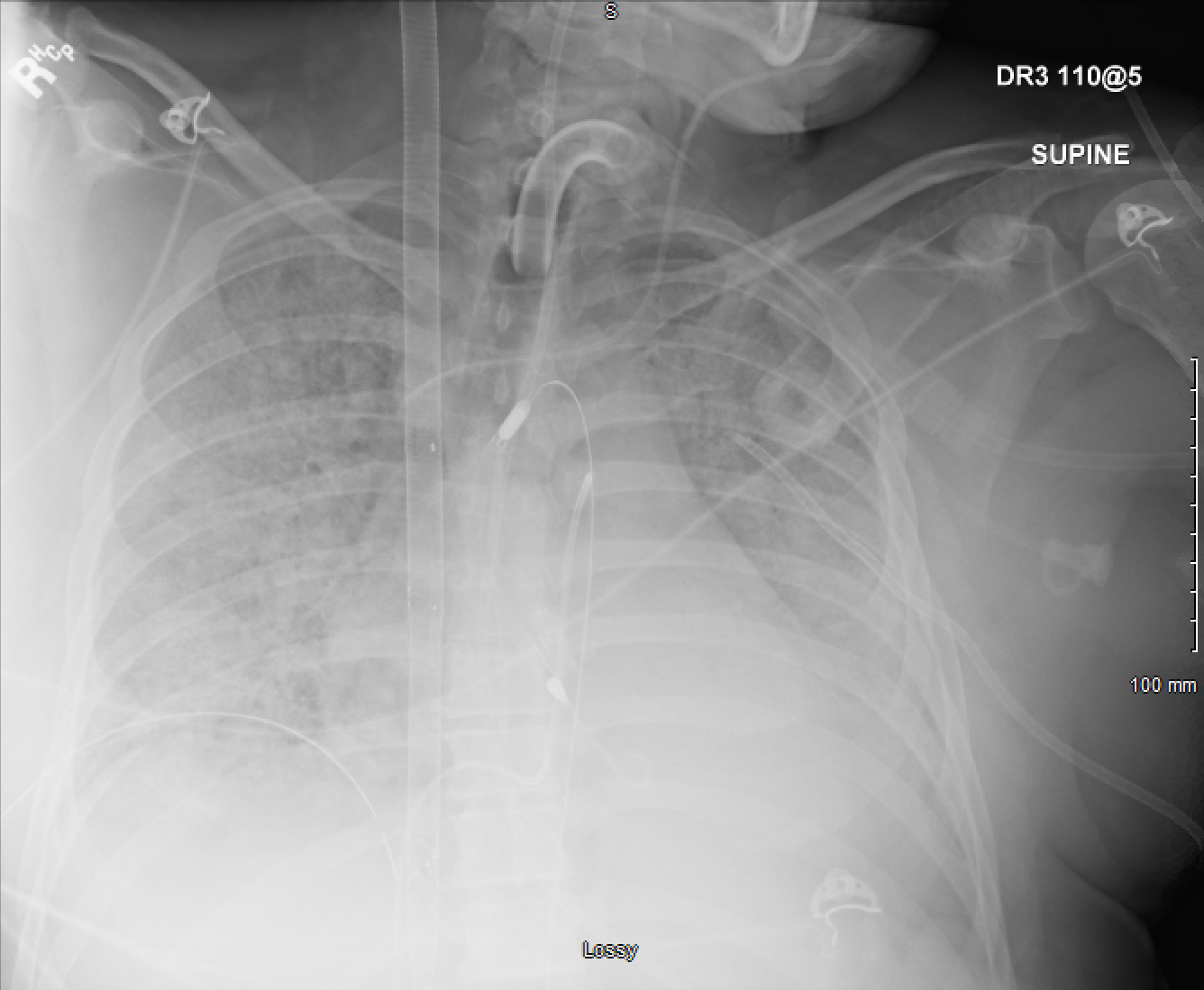 References
1. Lindstrom, Pellegrino, Butt. “Extracoropreal membrane oxygenation.” Medical Journal of Australia, 191:30 (2009): 178-182. 
2. “Murray Score Calculator.” Hong Kong Society of Critical Care Medicine. (2010). 
3. ELSO Guidelines for Cardiopulmonary Extracorporeal Life Support. Extracorporeal Life Support Organization, Version 1.4 August 2017 Ann Arbor, MI, USA
Increased density of both lungs suggestive of worsening pulmonary edema. Evidence of: tracheostomy tube, feeding tube, left chest tube, left internal jugular central line, ECMO catheter, and Swan-Ganz catheter seen extending from inferior to superior.
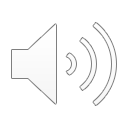